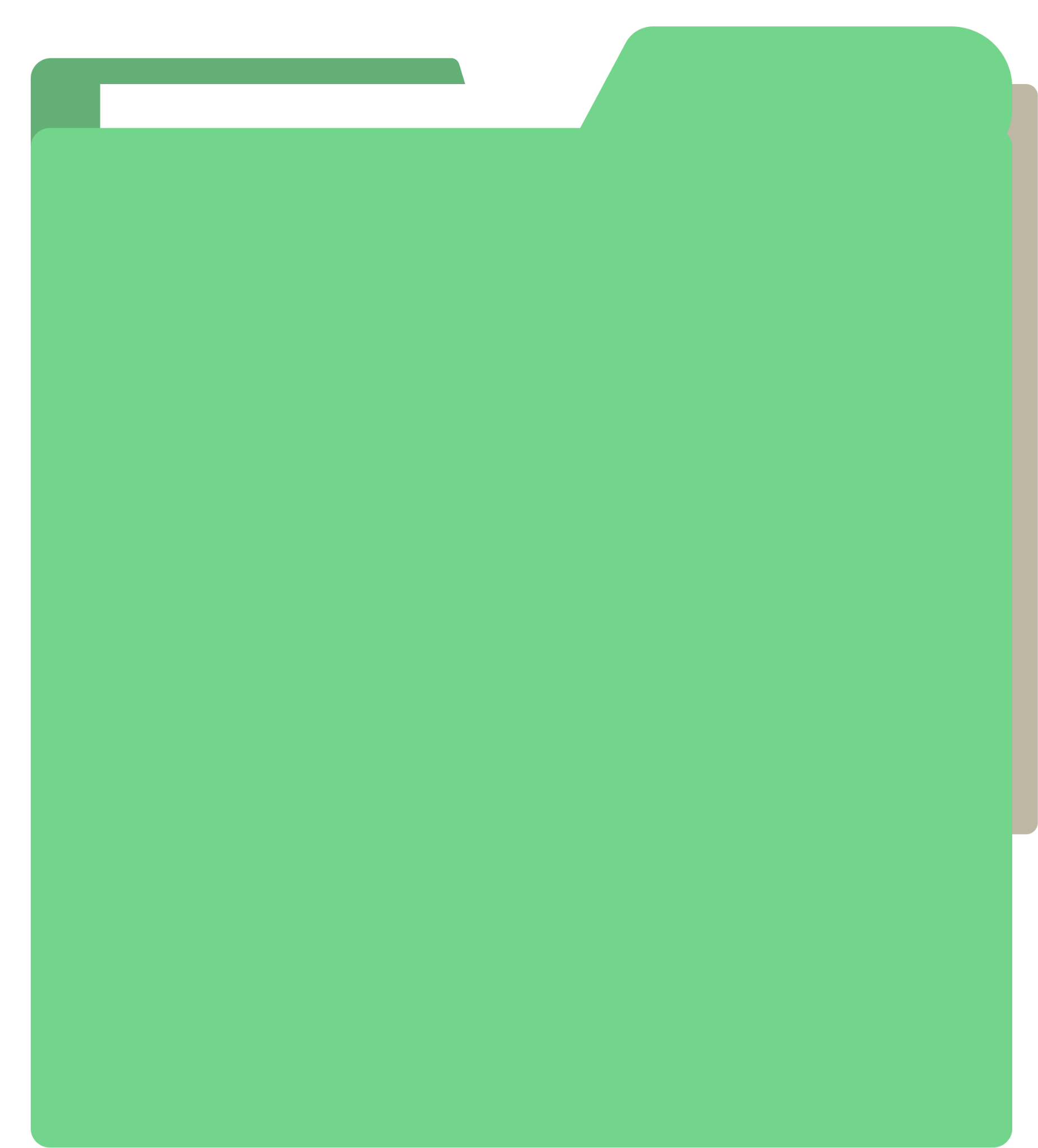 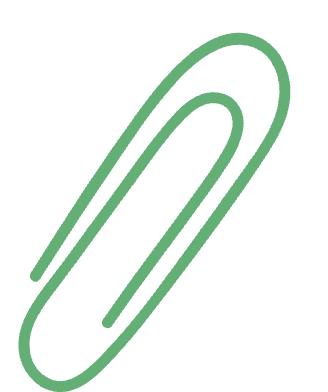 WELCOME TO OUR MIDDLE SCHOOL!
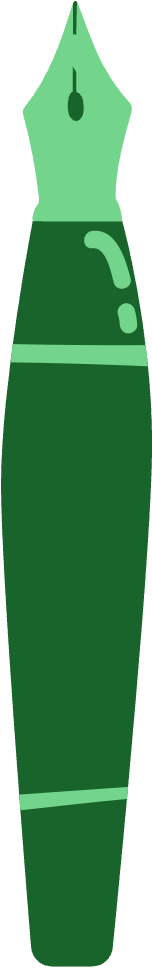 FIRST WEEK
OF SCHOOL
INTRODUCTION
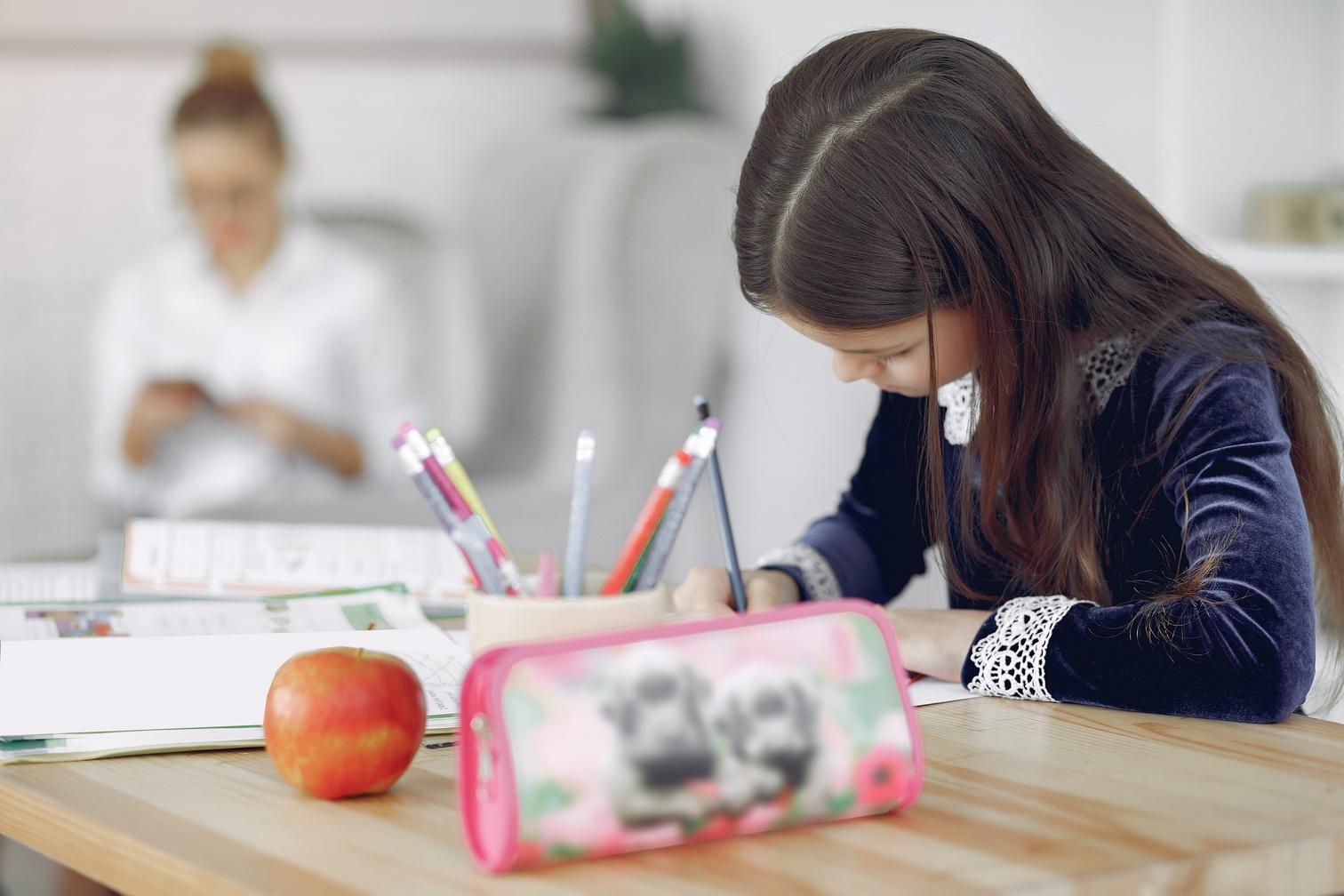 Our mission is to empower students academically, socially, and emotionally in a supportive and inclusive learning environment. We focus on preparing responsible, compassionate, lifelong learners through rigorous academics, innovative teaching, and character development.
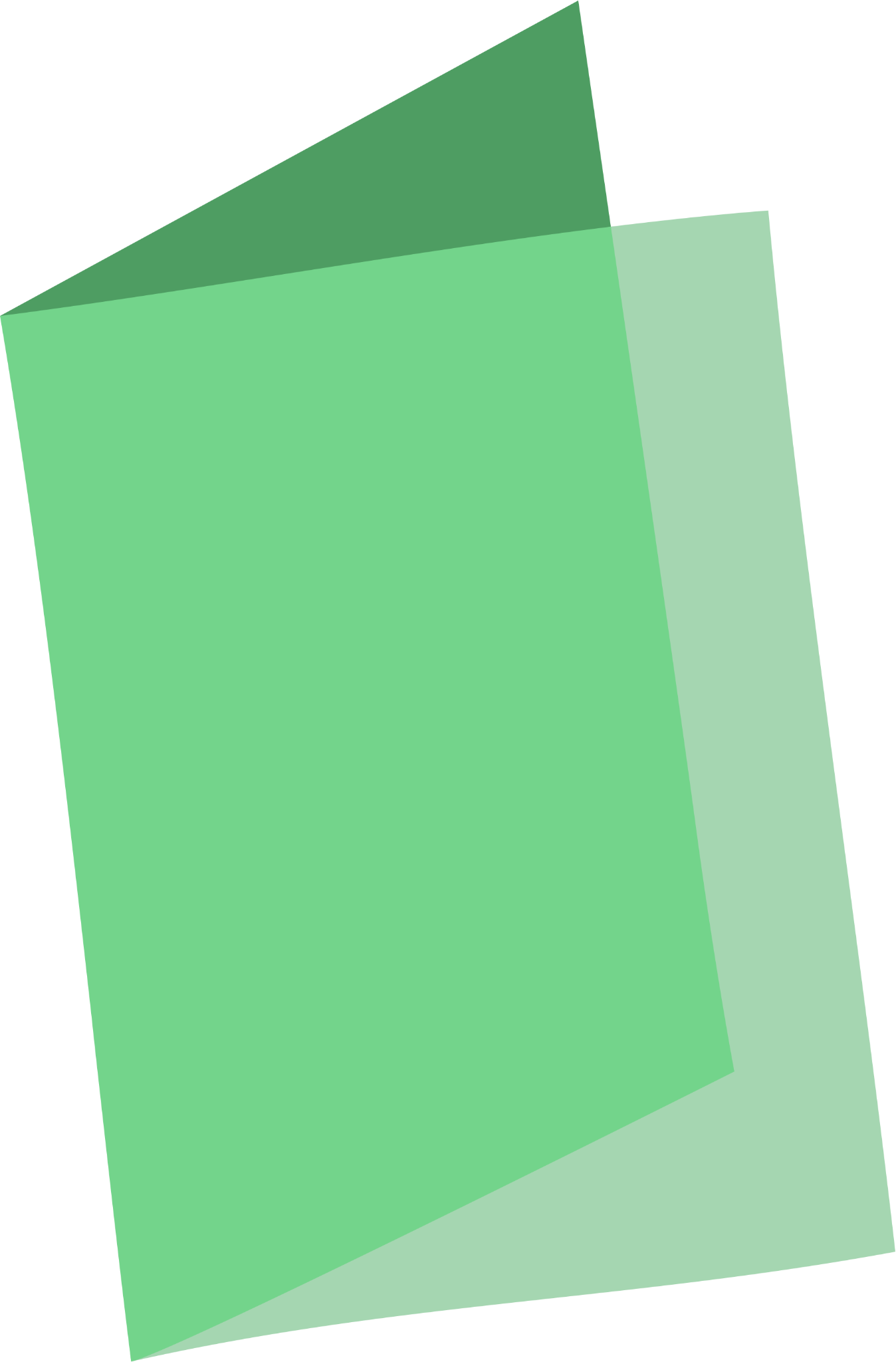 Excellence
Collaboration
Our Values
Integrity
Growth
Diversity
Citizenship
SCHEDULE OF EVENTS
Get ready for an action-packed first week of school! Here's a schedule of events to help you navigate your way through the week:
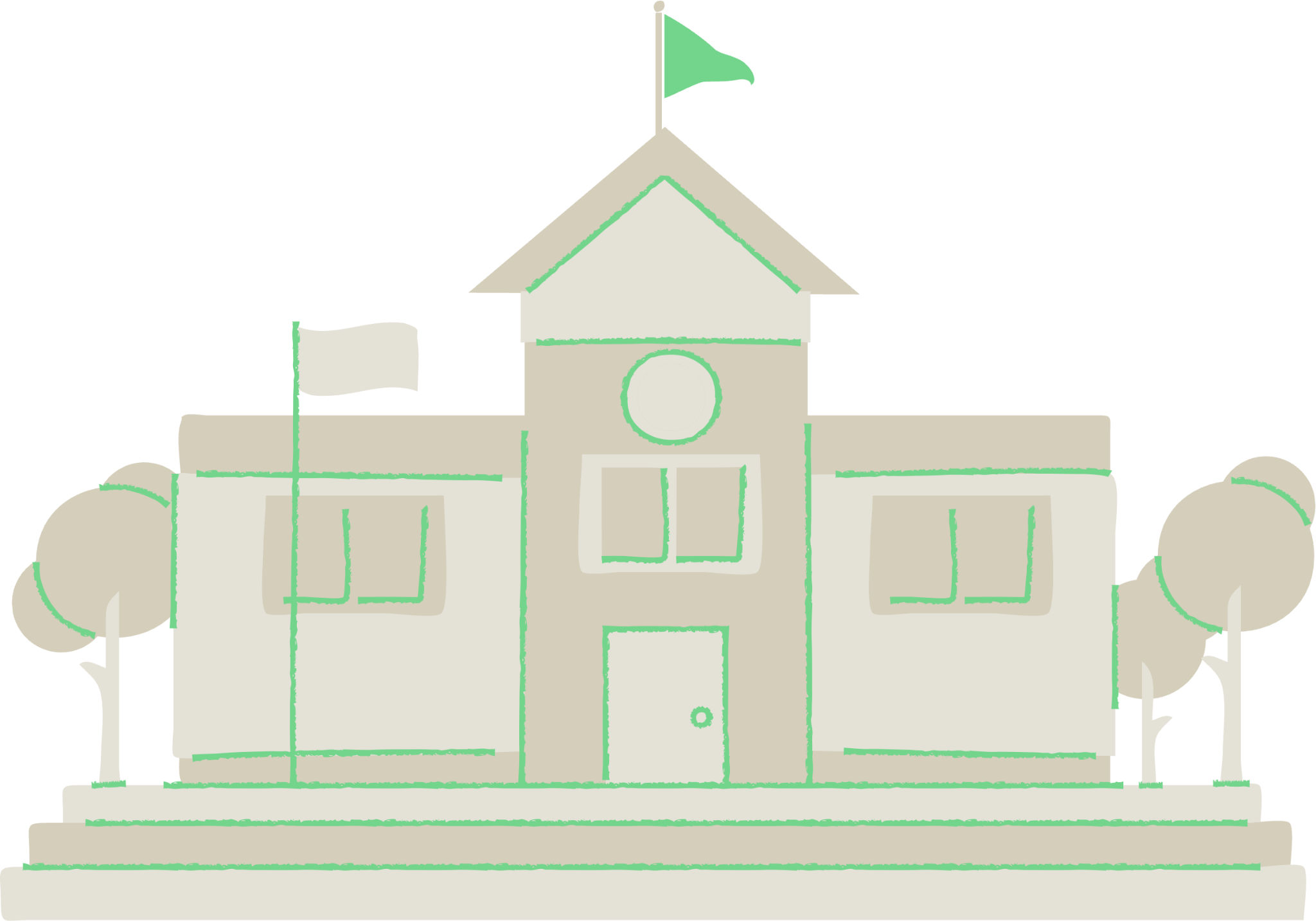 WELCOME TO OUR MIDDLE SCHOOL!
1ST WEEK
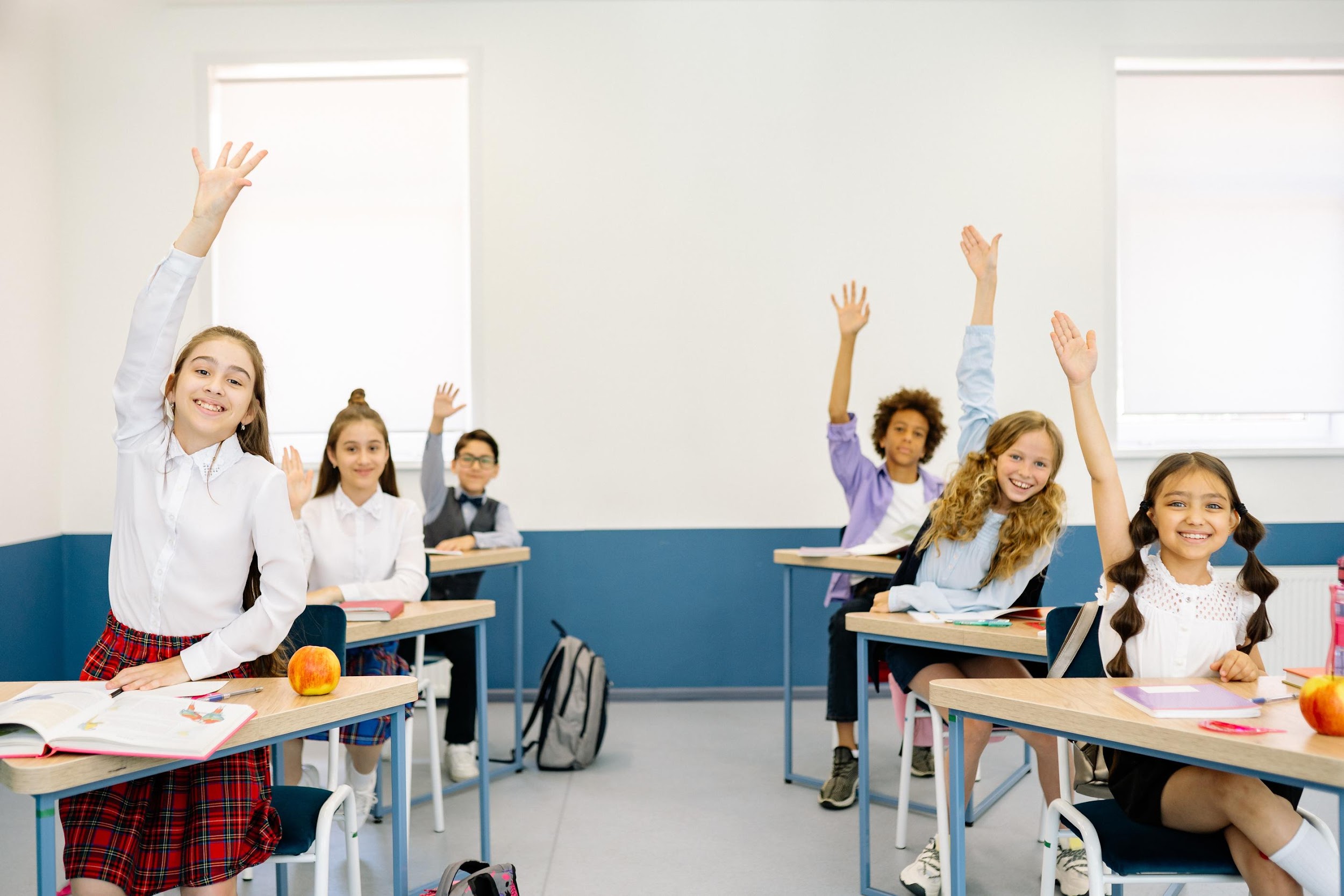 Lorem ipsum dolor sit amet, consectetur adipiscing elit, sed do eiusmod tempor incididunt ut labore et dolore magna aliqua.
EXTRACURRICULAR ACTIVITIES
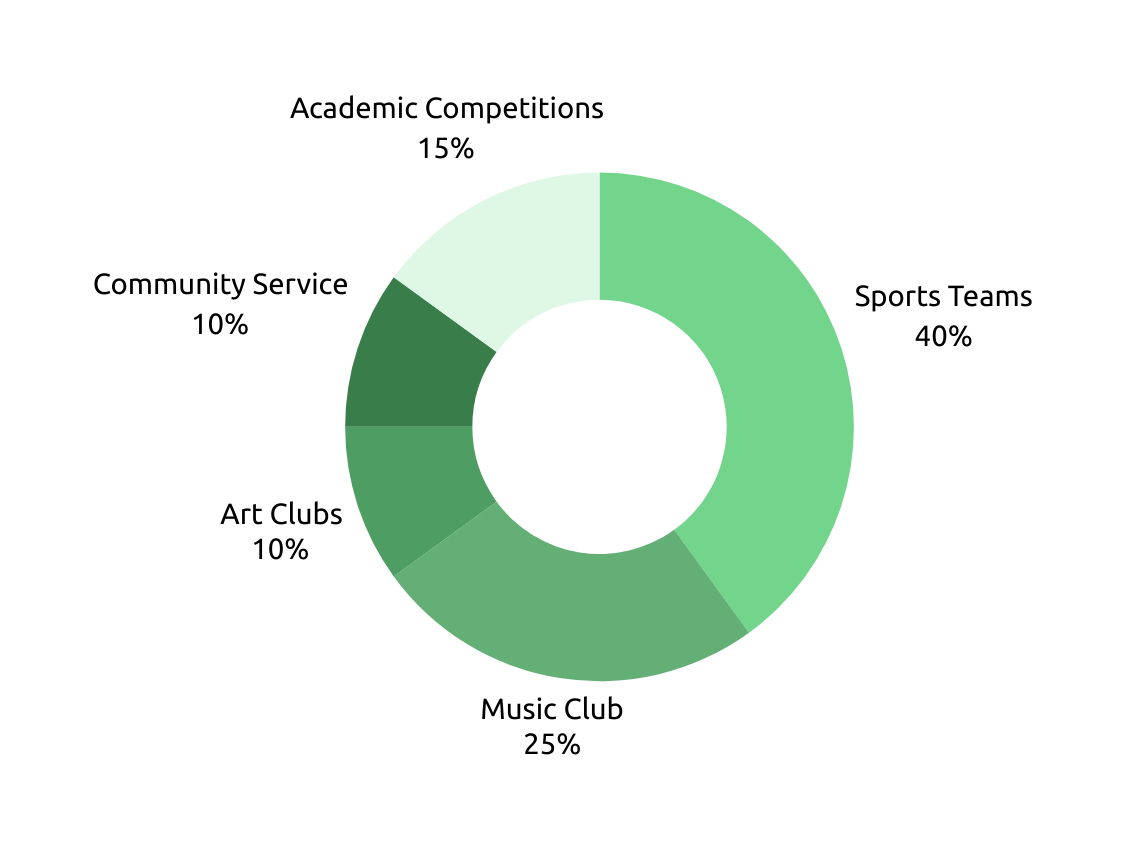 Lorem ipsum dolor sit amet, consectetur adipiscing elit, sed do eiusmod tempor incididunt ut labore et dolore magna aliqua.
Duis aute irure dolor in reprehenderit in voluptate velit esse cillum dolore eu fugiat nulla pariatur.
MEET YOUR TEACHERS
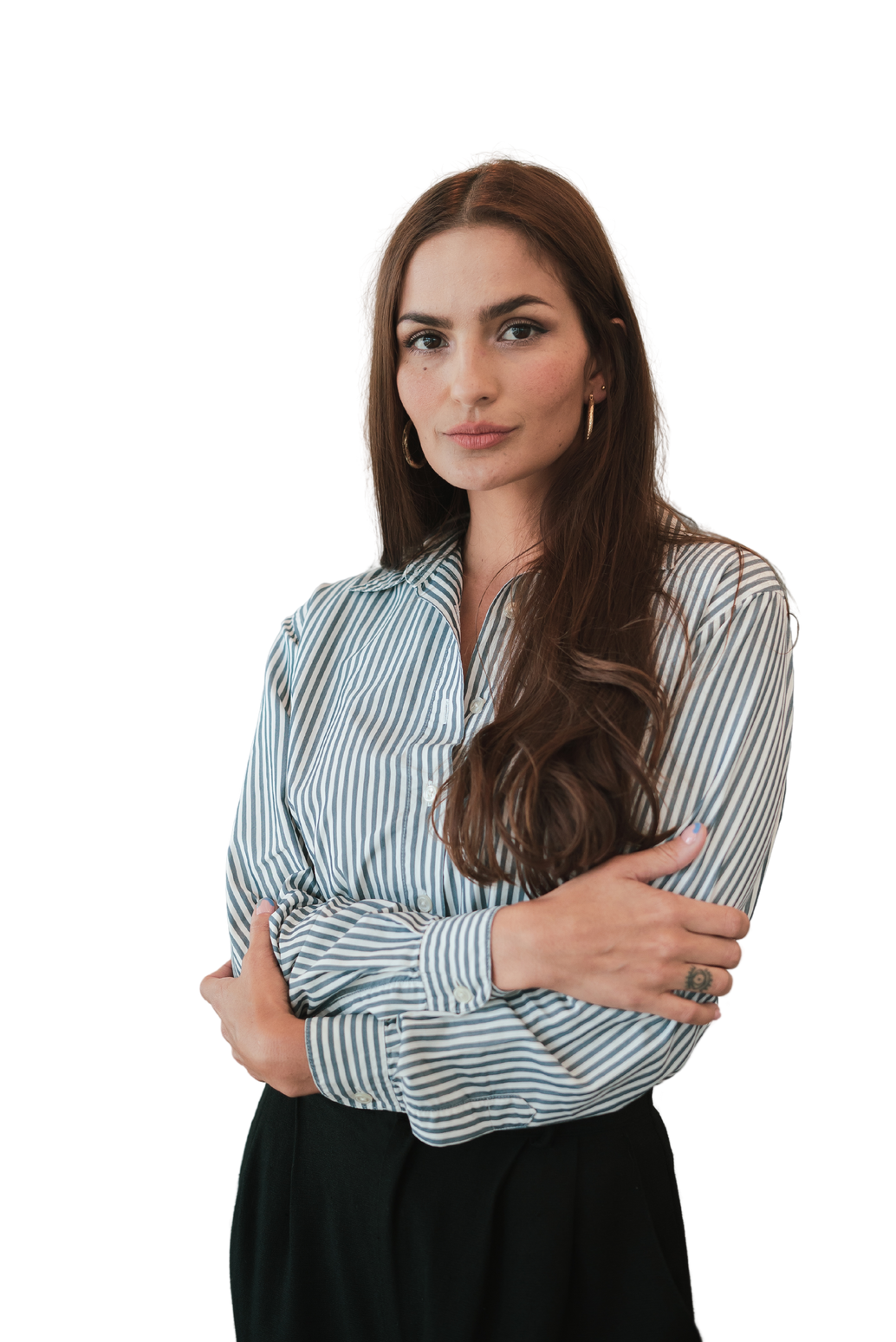 John doe
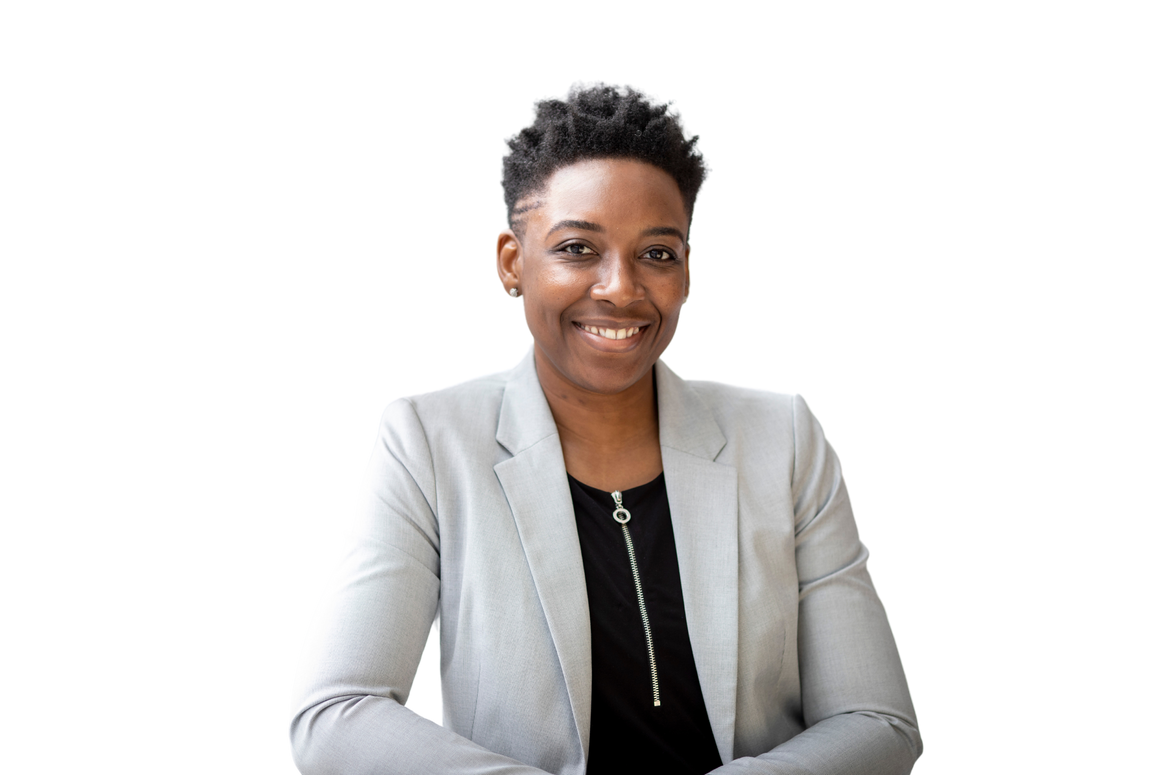 John doe
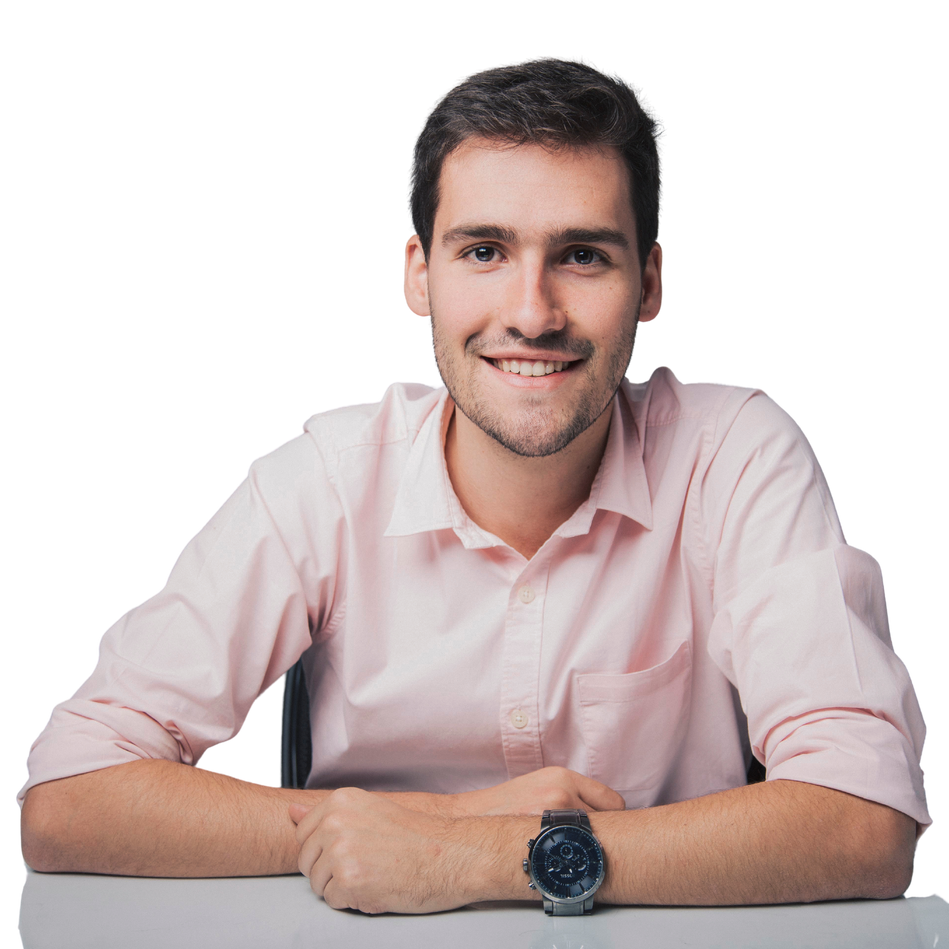 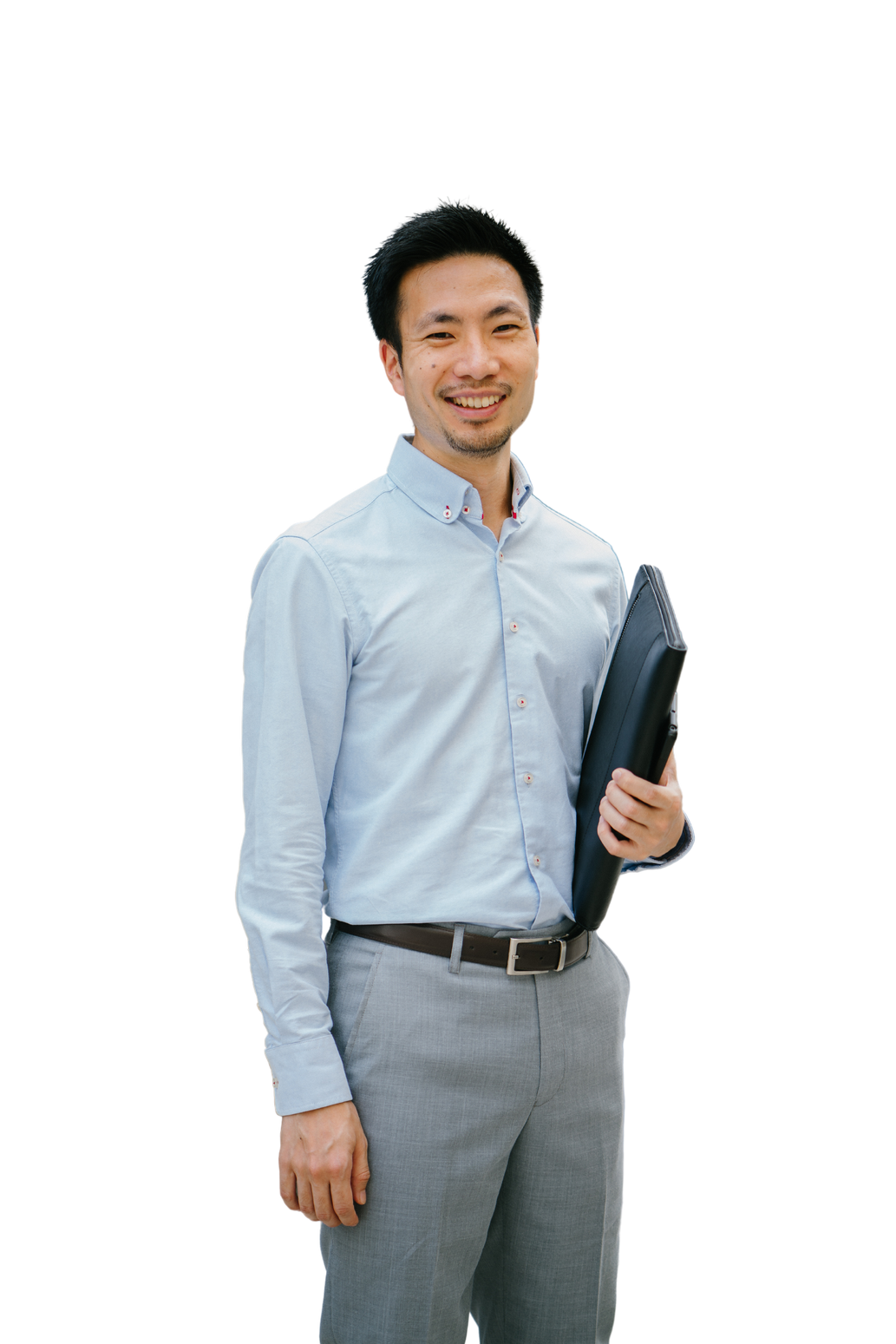 Jane doe
Jane doe
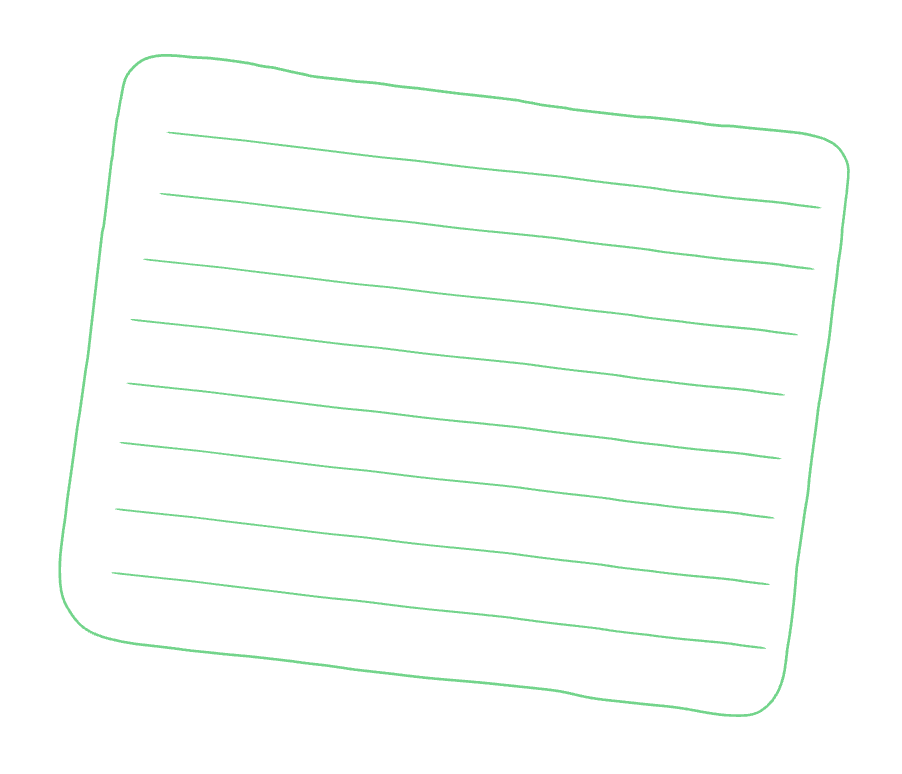 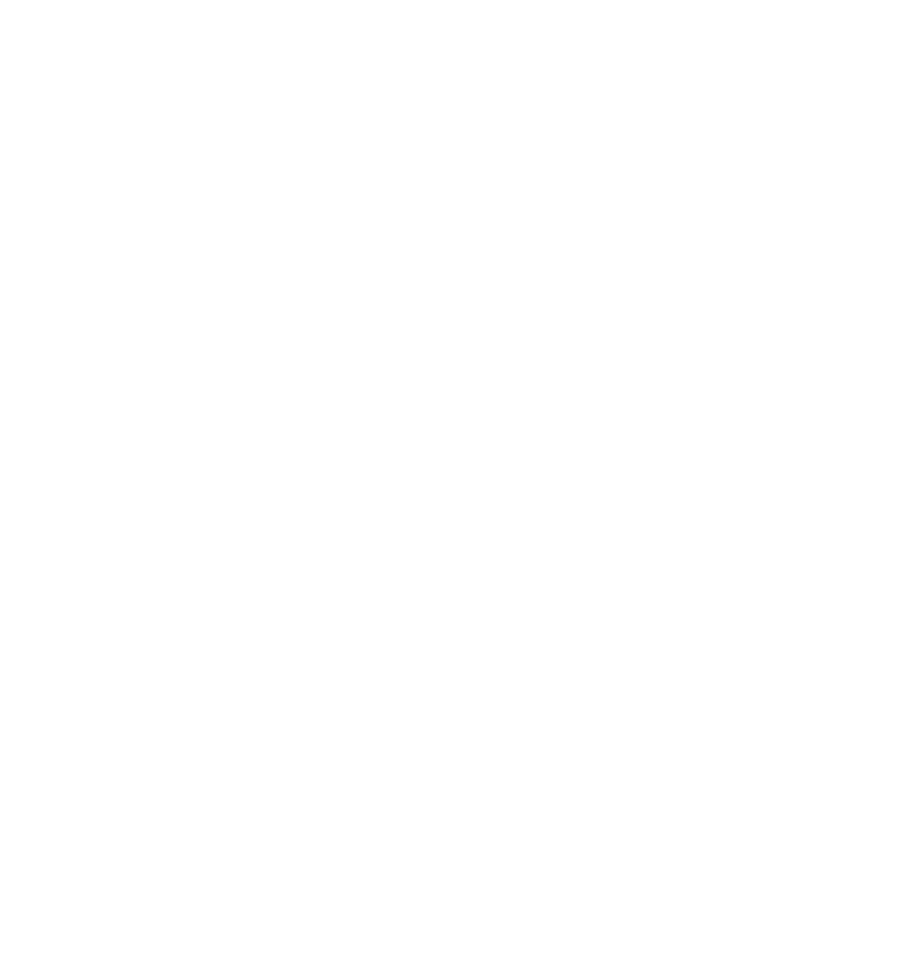 STAY ORGANIZED
BE YOURSELF
TIPS FOR SUCCESS
As you embark on your middle school journey, here are some tips to help you succeed!
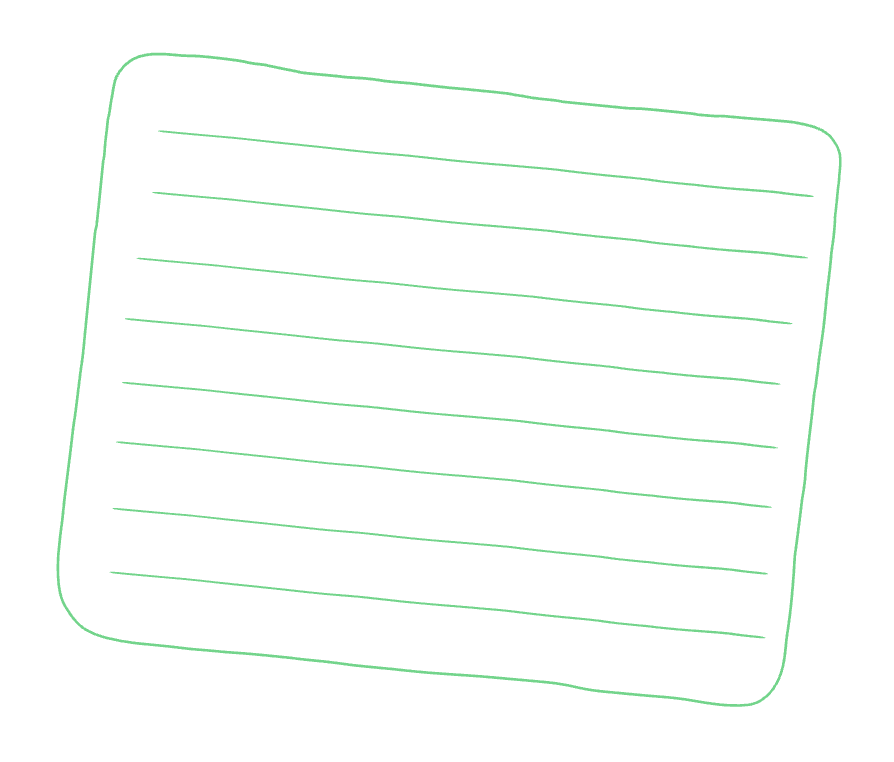 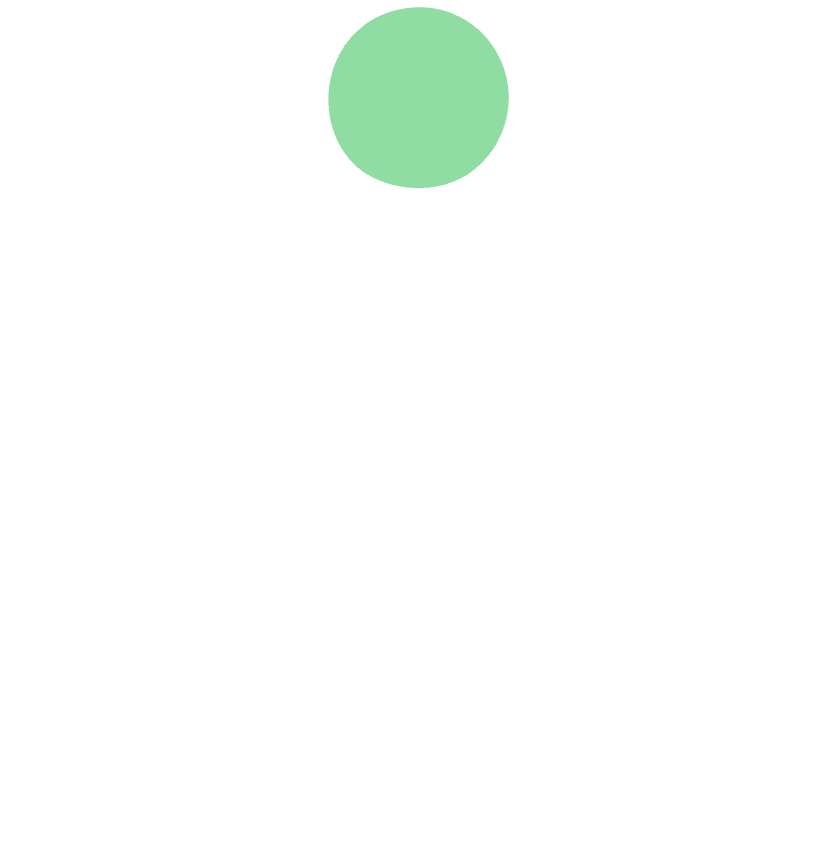 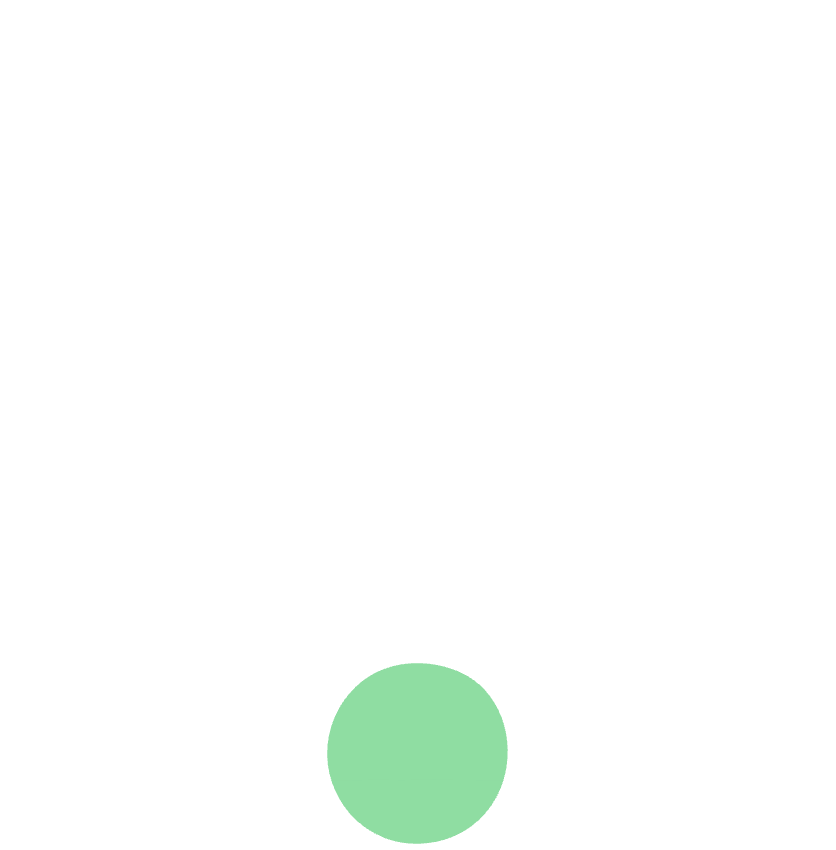 ASK FOR HELP
GET INVOLVED
MANAGE YOUR TIME
Student Support Services
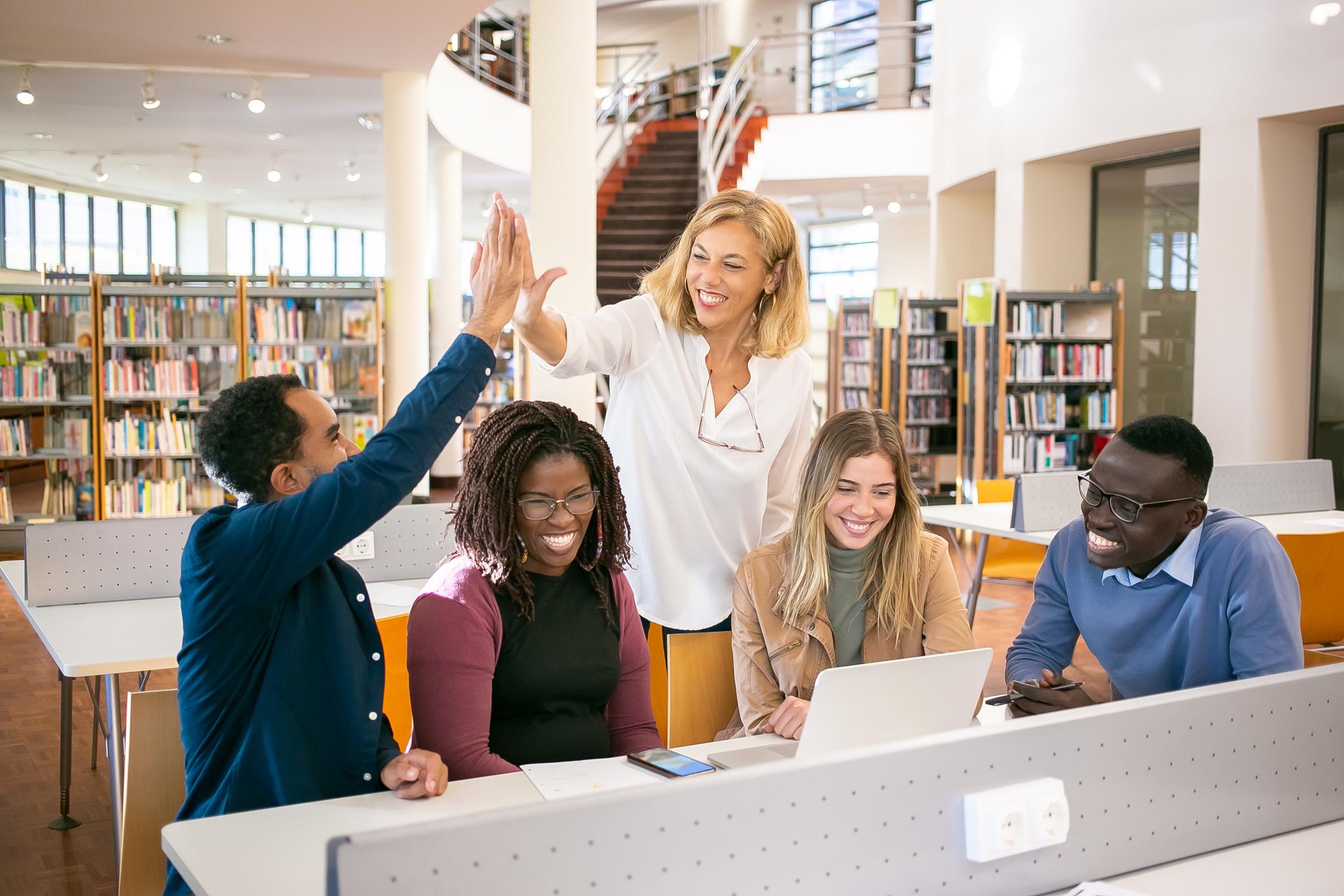 We offer various support services like tutoring, counseling, special education accommodations, and enrichment programs to help students succeed. Contact us for assistance tailored to your needs.
Important Timeline
Lorem ipsum dolor sit amet, consectetur adipiscing elit.
Lorem ipsum dolor sit amet, consectetur adipiscing elit.
EVENT 2
EVENT 4
EVENT 1
EVENT 3
Lorem ipsum dolor sit amet, consectetur adipiscing elit.
Lorem ipsum dolor sit amet, consectetur adipiscing elit.
Student Support Services
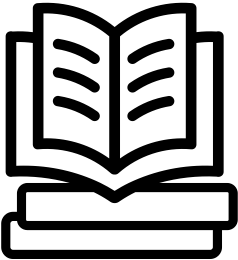 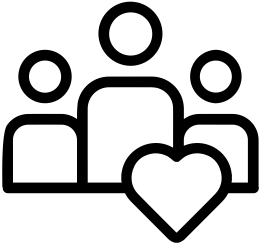 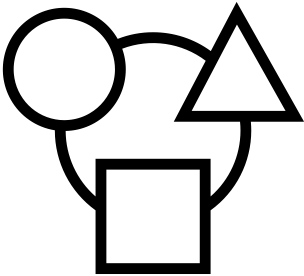 Tutoring
Counseling
Education Resources
Our tutoring services provide personalized academic support through one-on-one or group sessions to enhance students' understanding, confidence, and performance in different subjects.
Our counseling services provide emotional and mental health support to students, helping them navigate personal challenges, cope with stress, and develop essential life skills.
We provide diverse educational resources like study guides, academic workshops, online databases, and research materials to help students succeed academically.
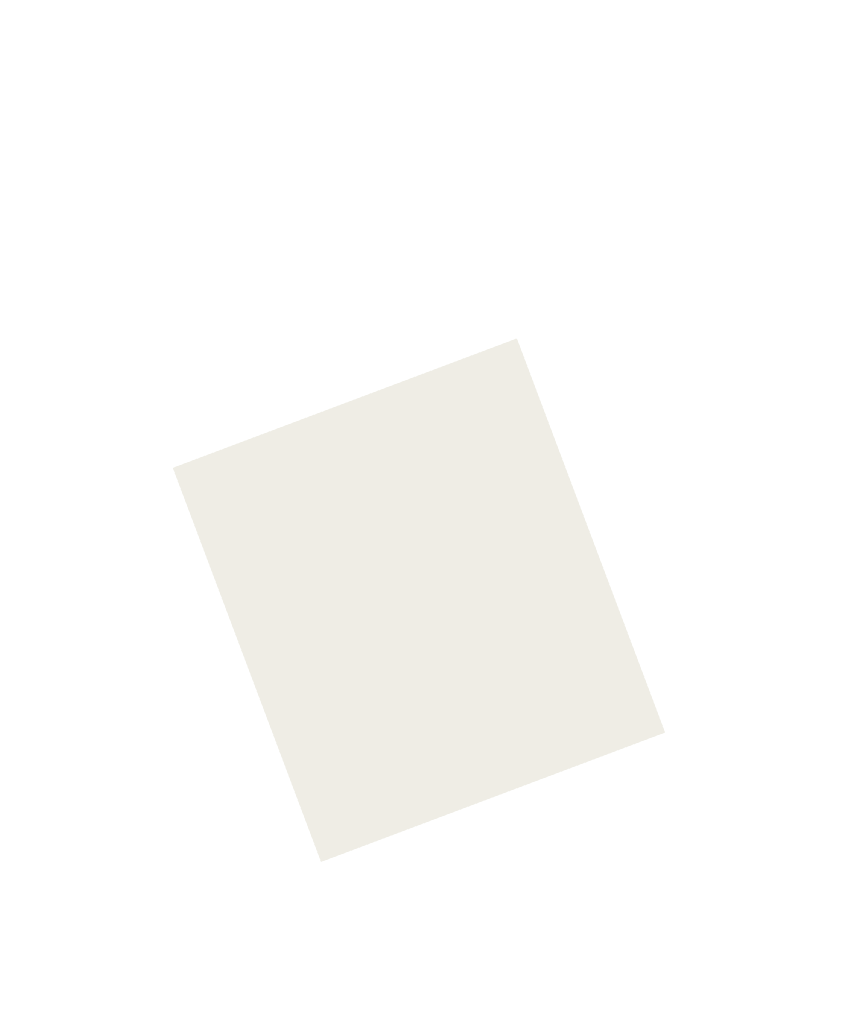 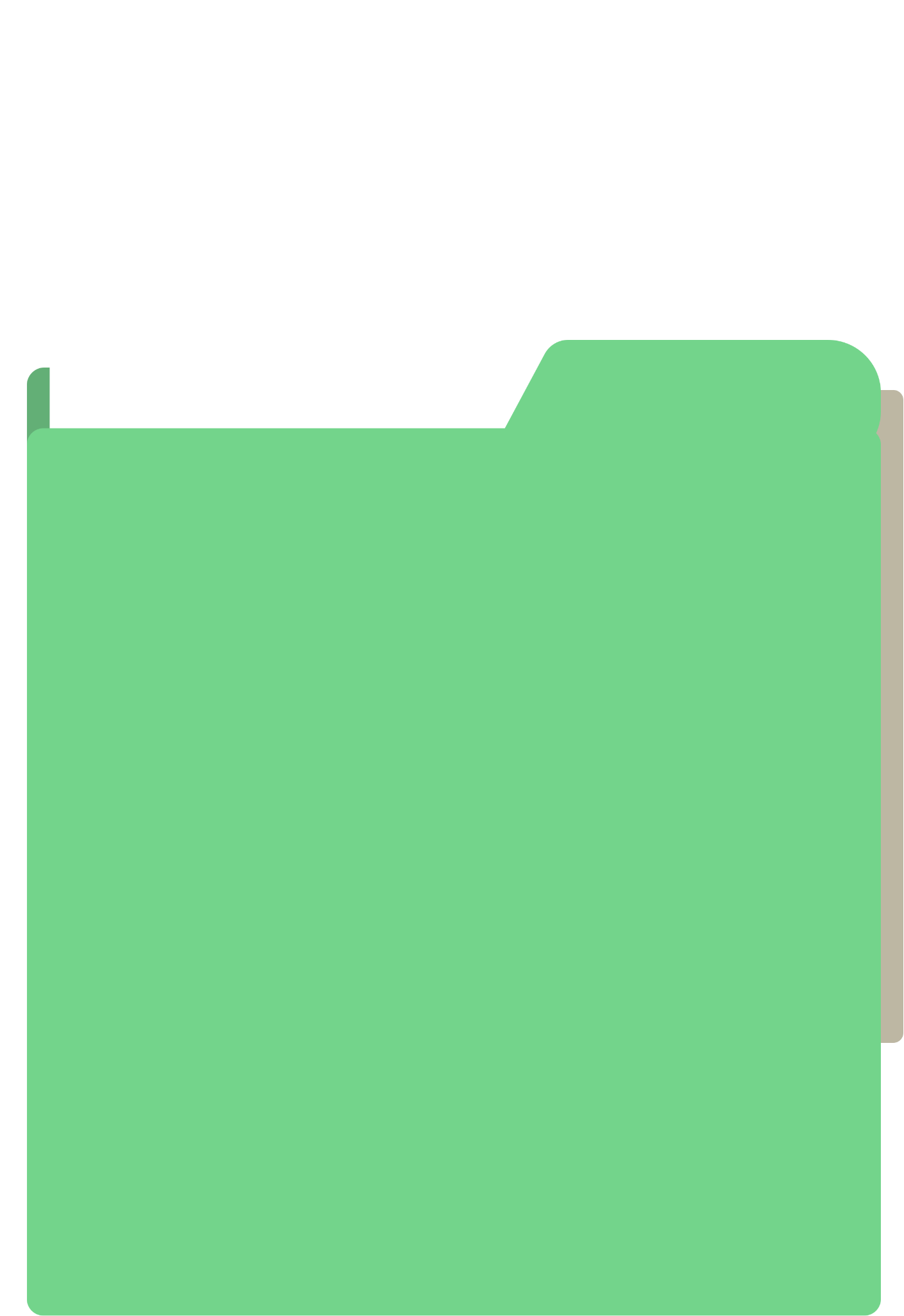 Lorem ipsum dolor sit amet, consectetur adipiscing elit, sed do eiusmod tempor incididunt ut labore et dolore magna aliqua.
-John Doe
Important Charts
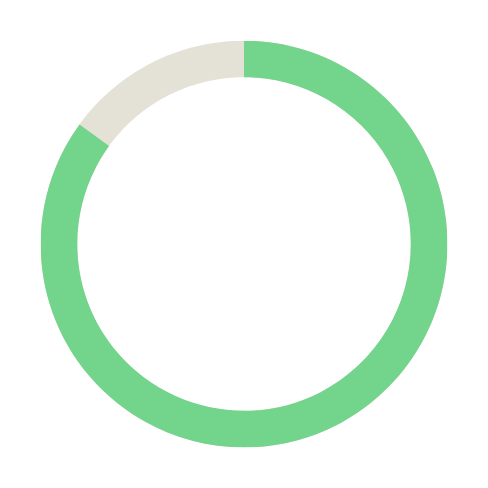 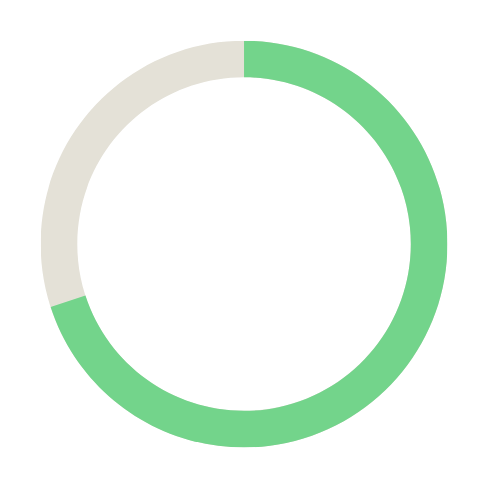 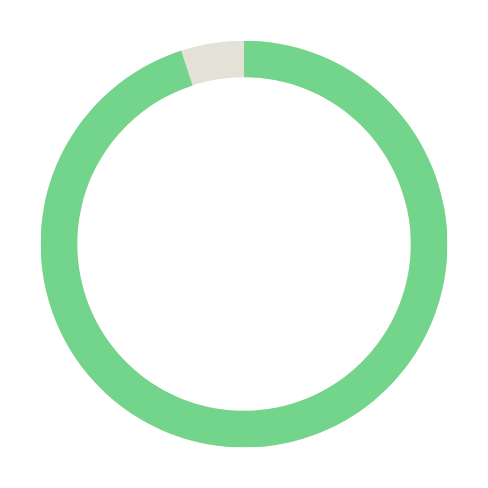 85%
70%
95%
Lorem ipsum dolor sit amet, consectetur adipiscing elit, sed do eiusmod tempor incididunt ut labore et dolore magna aliqua.
Lorem ipsum dolor sit amet, consectetur adipiscing elit, sed do eiusmod tempor incididunt ut labore et dolore magna aliqua.
Lorem ipsum dolor sit amet, consectetur adipiscing elit, sed do eiusmod tempor incididunt ut labore et dolore magna aliqua.
Connect
with us
schoolwebsite.com
123-456-789
Important Diagram
A fresh topic for this course
1st Subject
2nd Subject
3rd Subject
Lorem ipsum dolor sit amet, consectetur adipiscing elit, sed do eiusmod tempor incididunt ut labore et dolore magna aliqua.
Lorem ipsum dolor sit amet, consectetur adipiscing elit, sed do eiusmod tempor incididunt ut labore et dolore magna aliqua.
Lorem ipsum dolor sit amet, consectetur adipiscing elit, sed do eiusmod tempor incididunt ut labore et dolore magna aliqua.
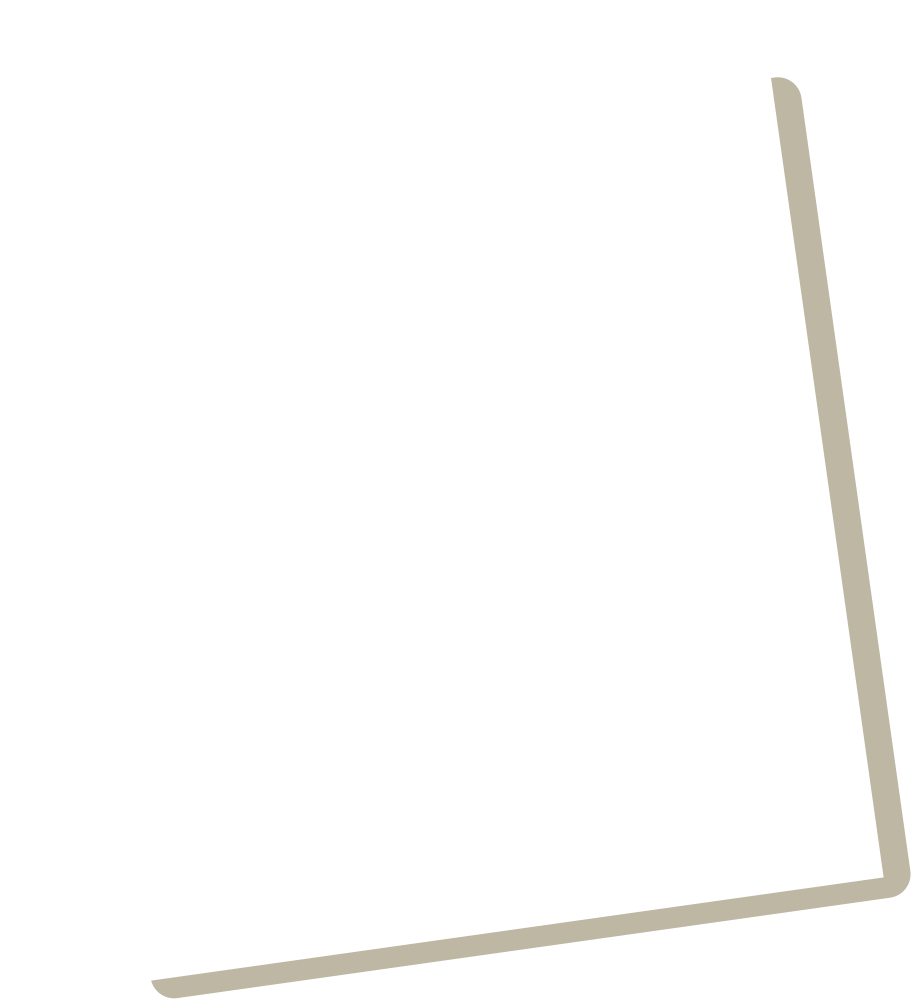 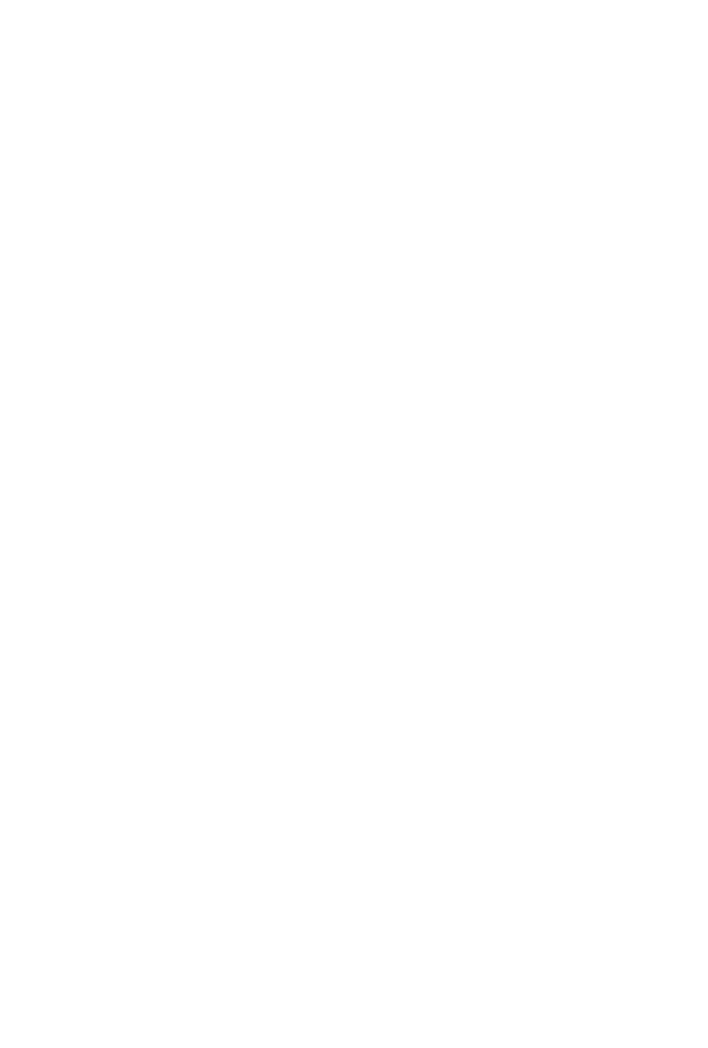 Q&A
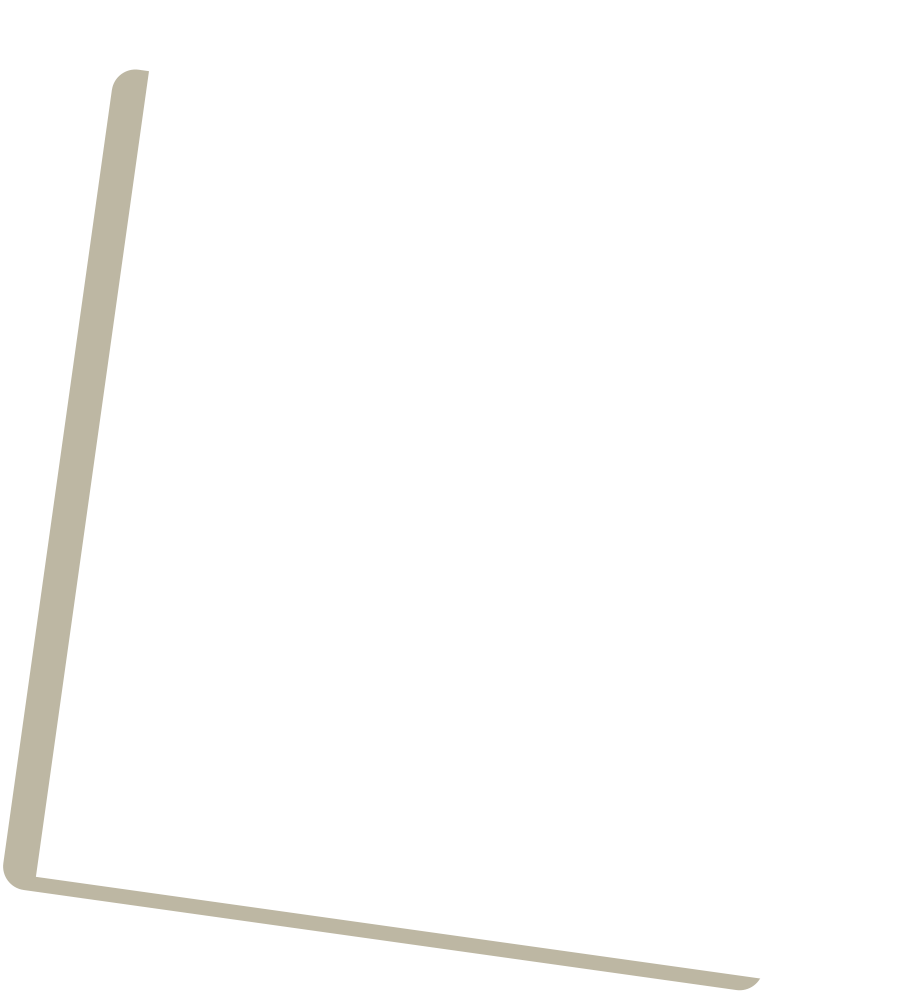 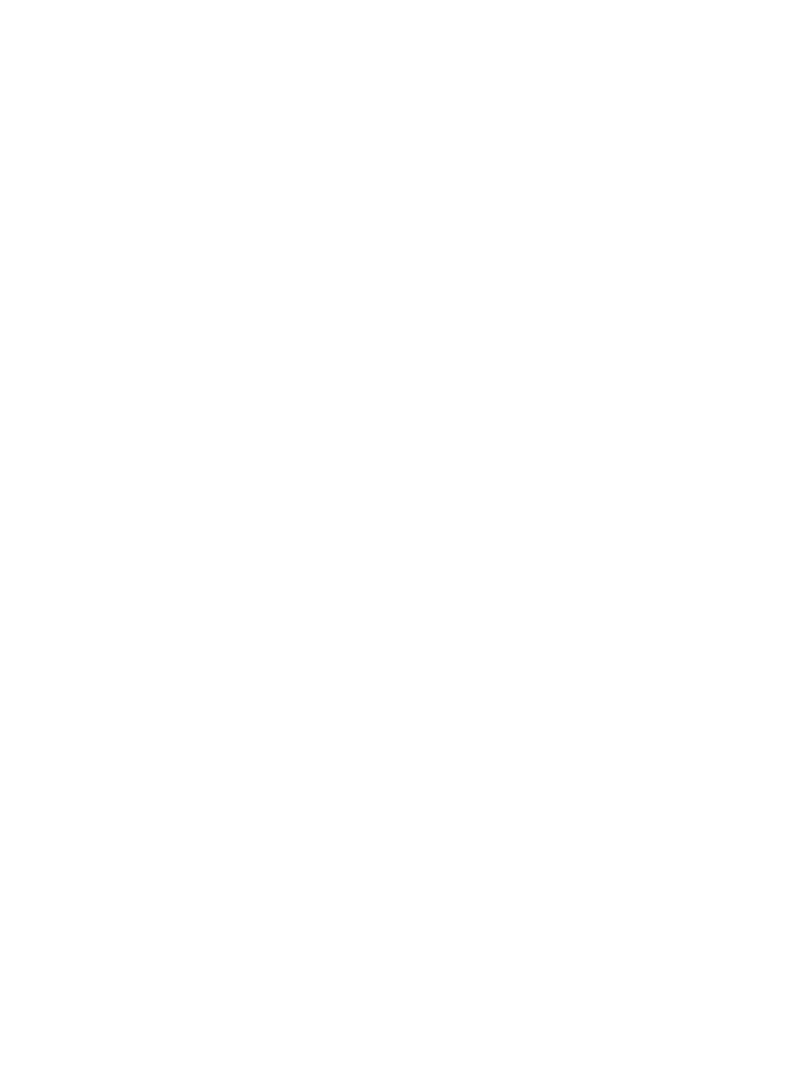 ?
!
?
?
?
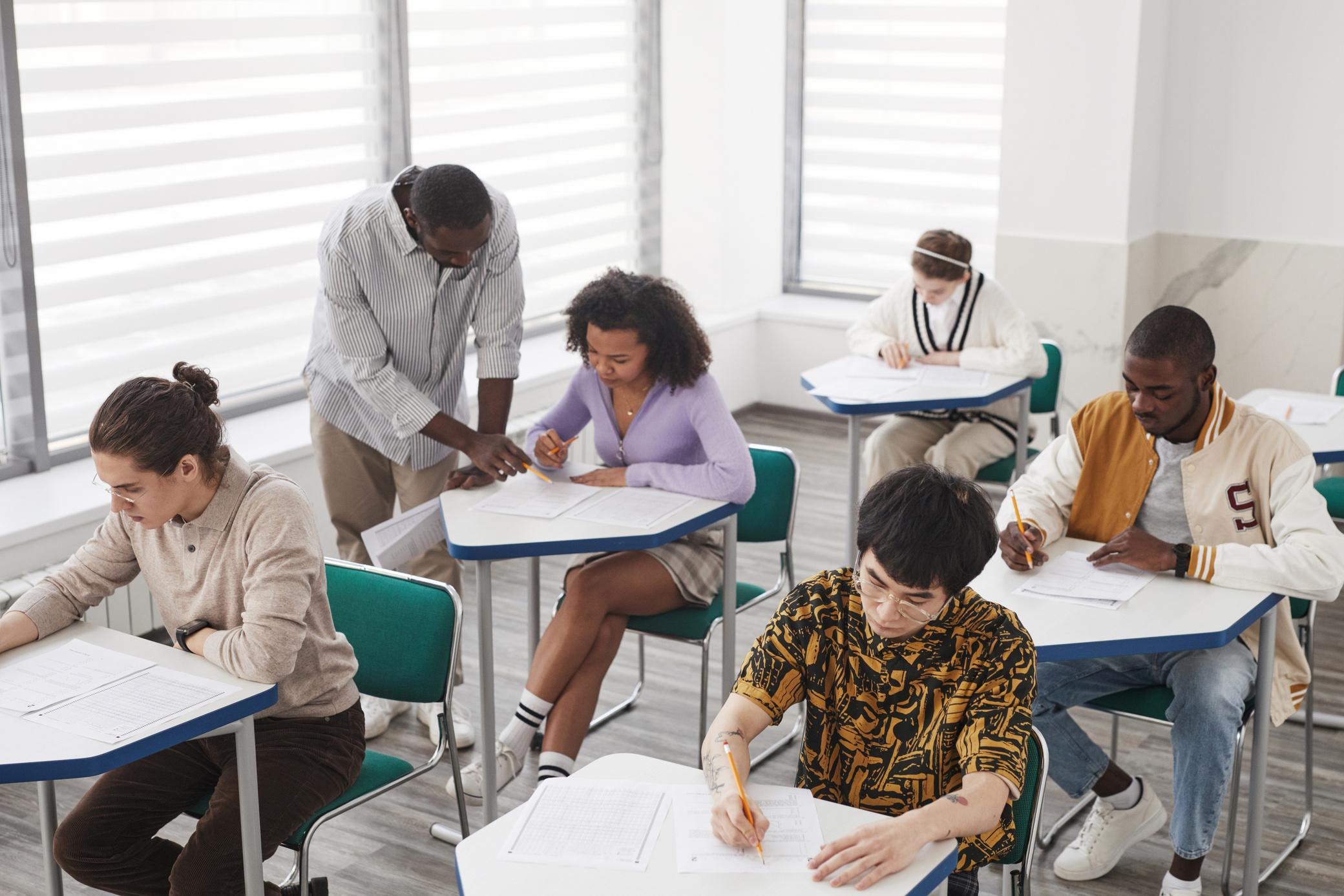 Thank
You
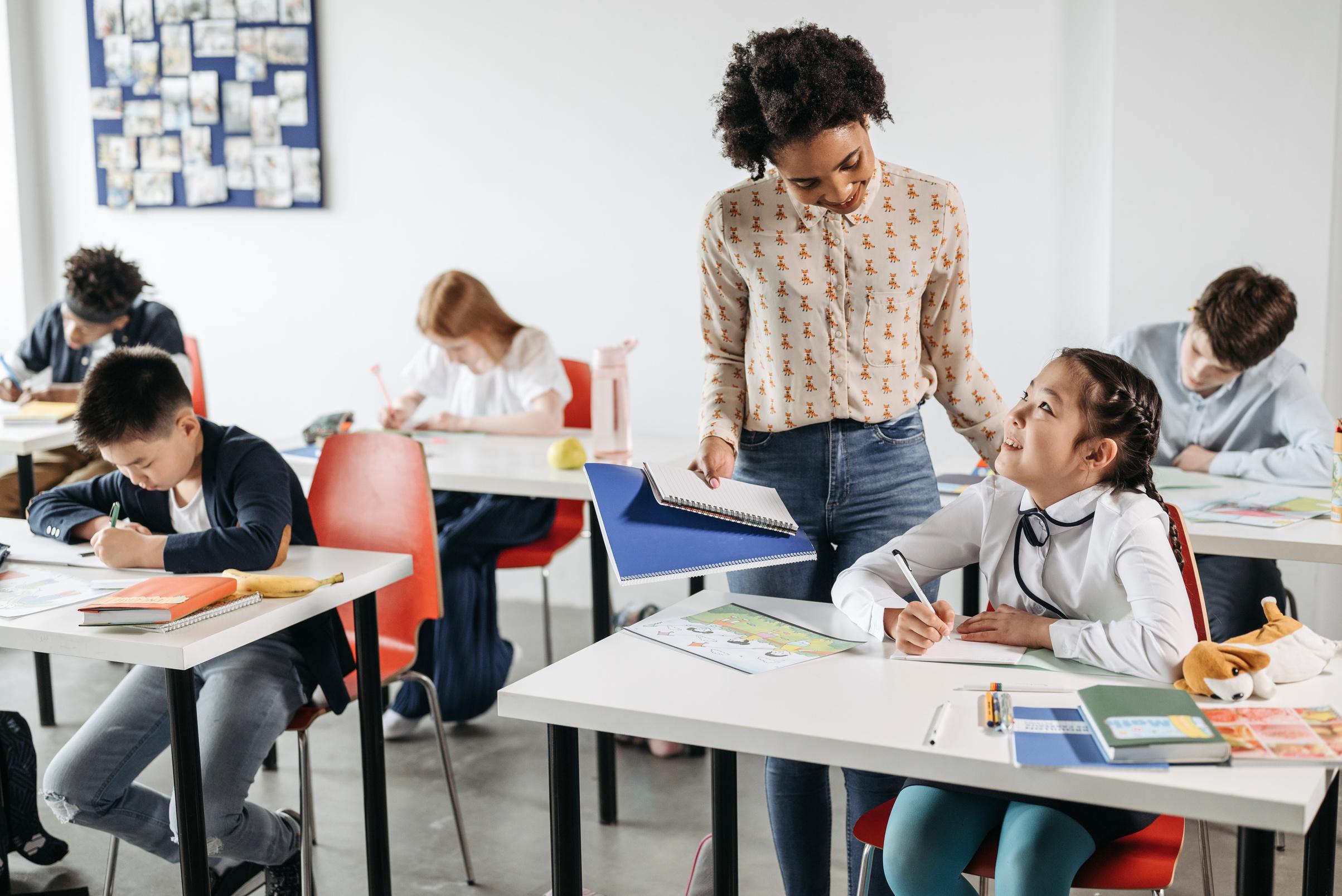 Lorem ipsum dolor sit amet, consectetur adipiscing elit.
#E1DDCE
#73D48B
#387D4A
#A69F88
Resource Page
Use these design resources in your Canva Presentation.
FONTS
This presentation template
uses the following free fonts:
Titles
Headers
Body Copy
Zilla Slab
Ubuntu
Ubuntu
You can find these fonts online too.
Colors
Credits
This presentation template is free for
everyone to use thanks to the following:
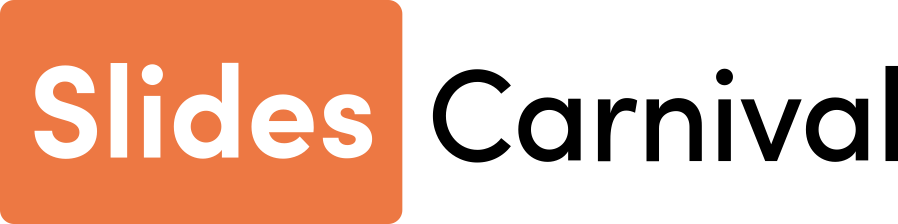 for the presentation template
Pexels & Pixabay
for the photos